Инвестиционный паспорт объекта________________________________________________________________________________________________________________________________________
НАИМЕНОВАНИЕ ОБЪЕКТА: Складская база
АДРЕС: г. Тирасполь, пер. Вокзальный, 1
Характеристика инвестиционной площадки
Местонахождение объекта
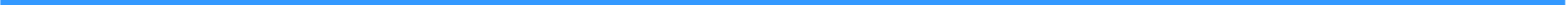 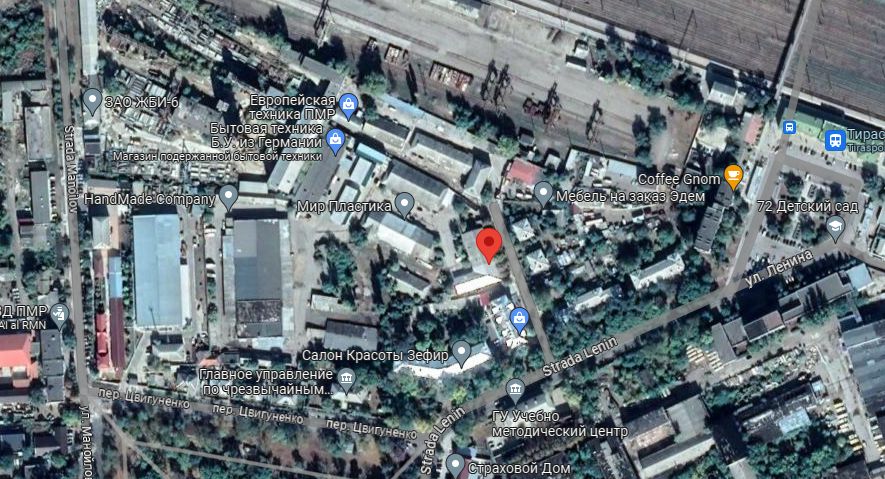 А
Н
Фотогалерея (корп. А)
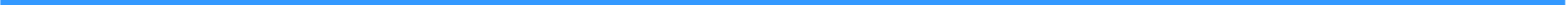 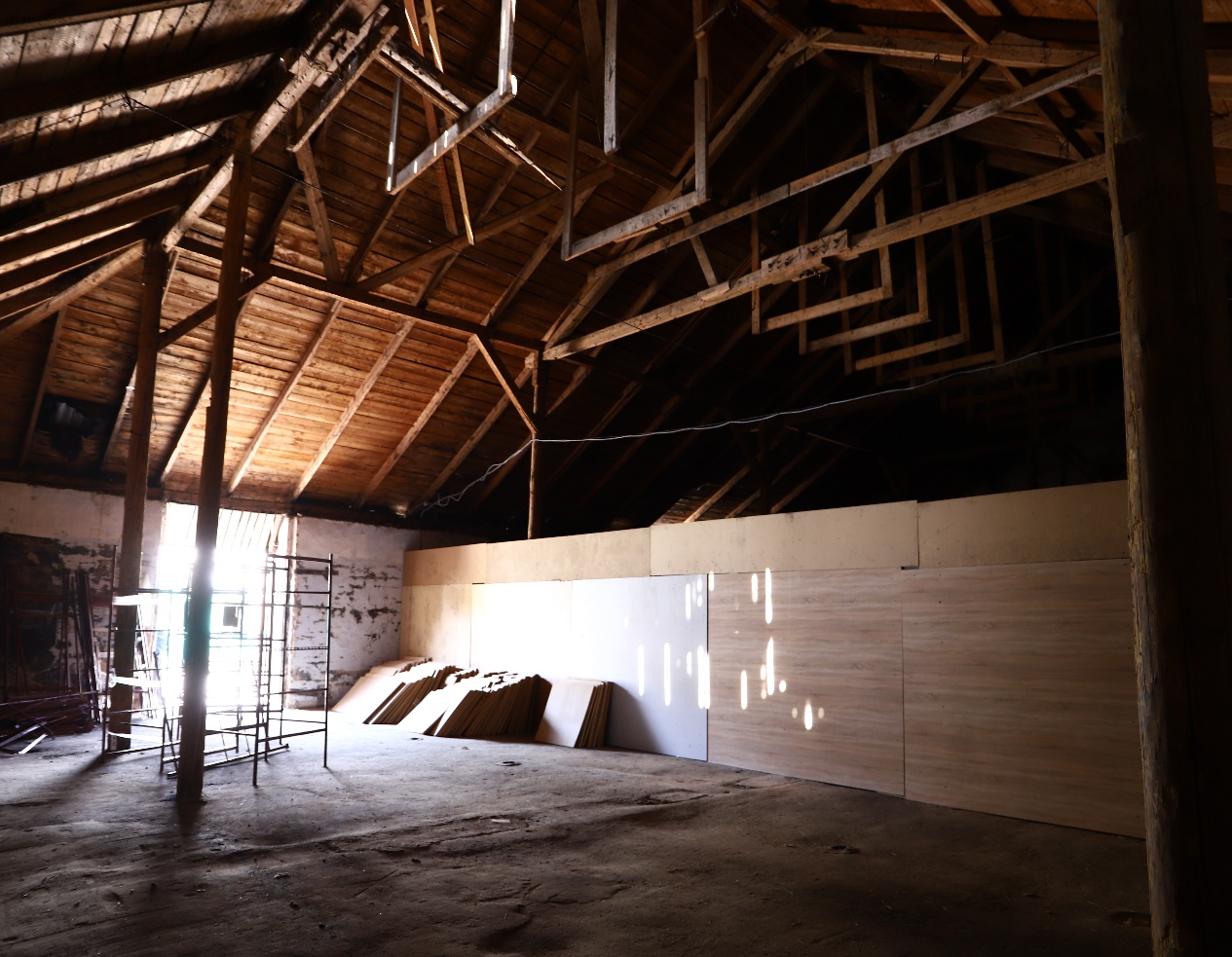 Фотогалерея (корп. Н)
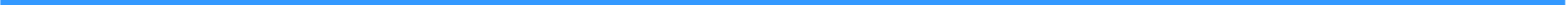 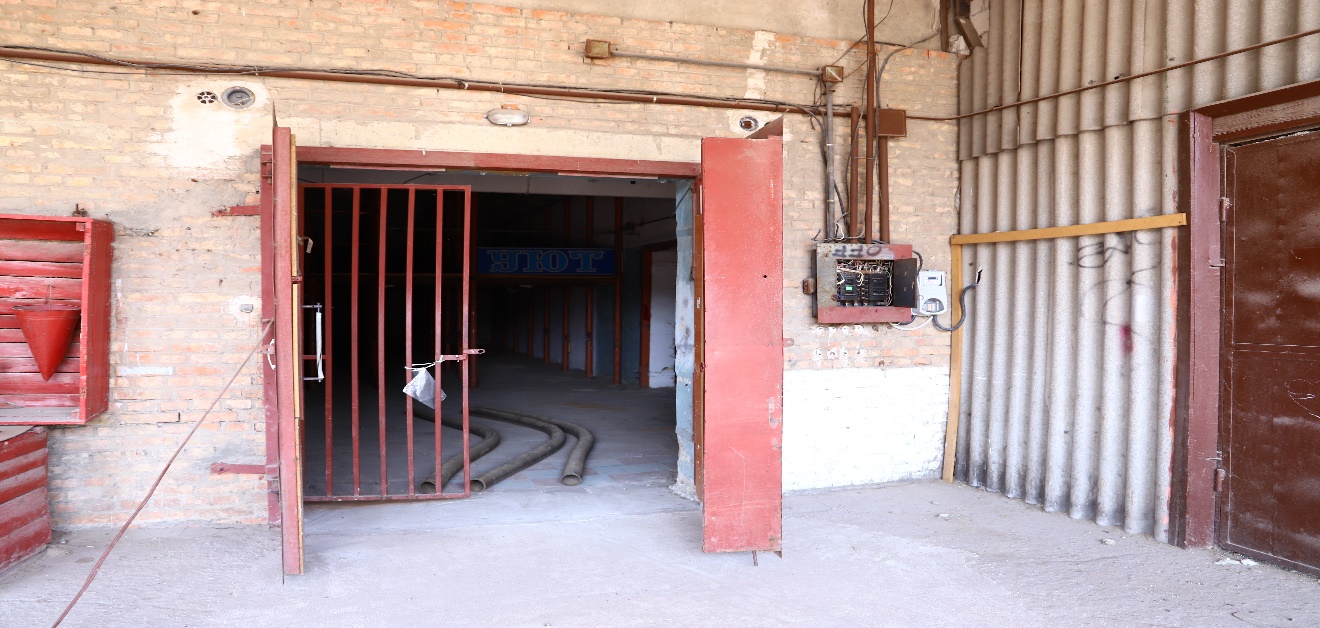 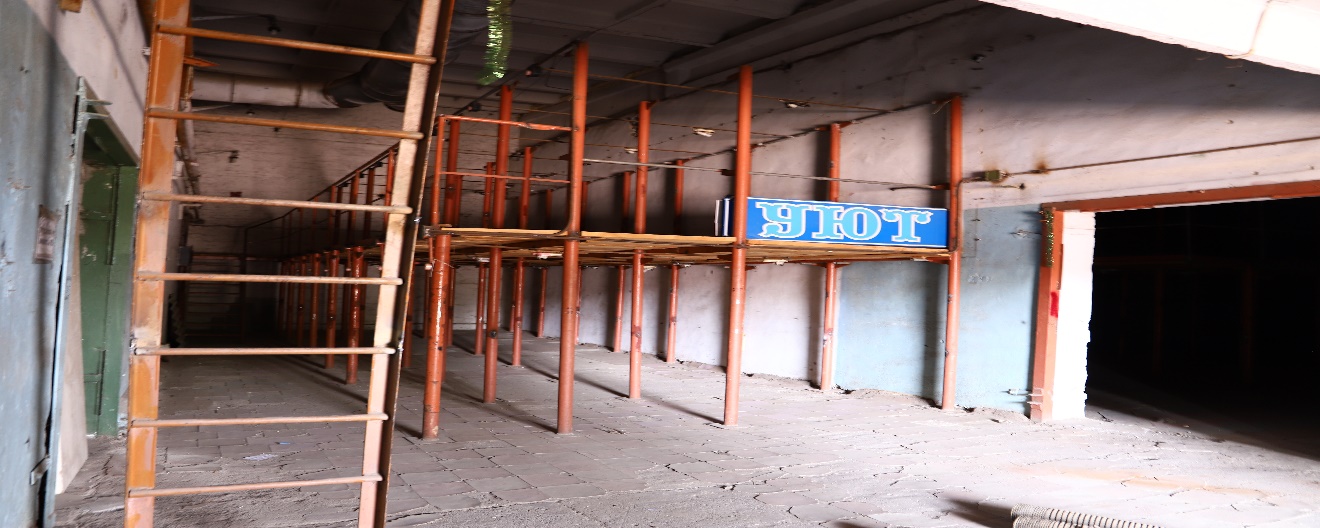